Św. Zygmunt w obrazach
Miasto Lyon współcześnie
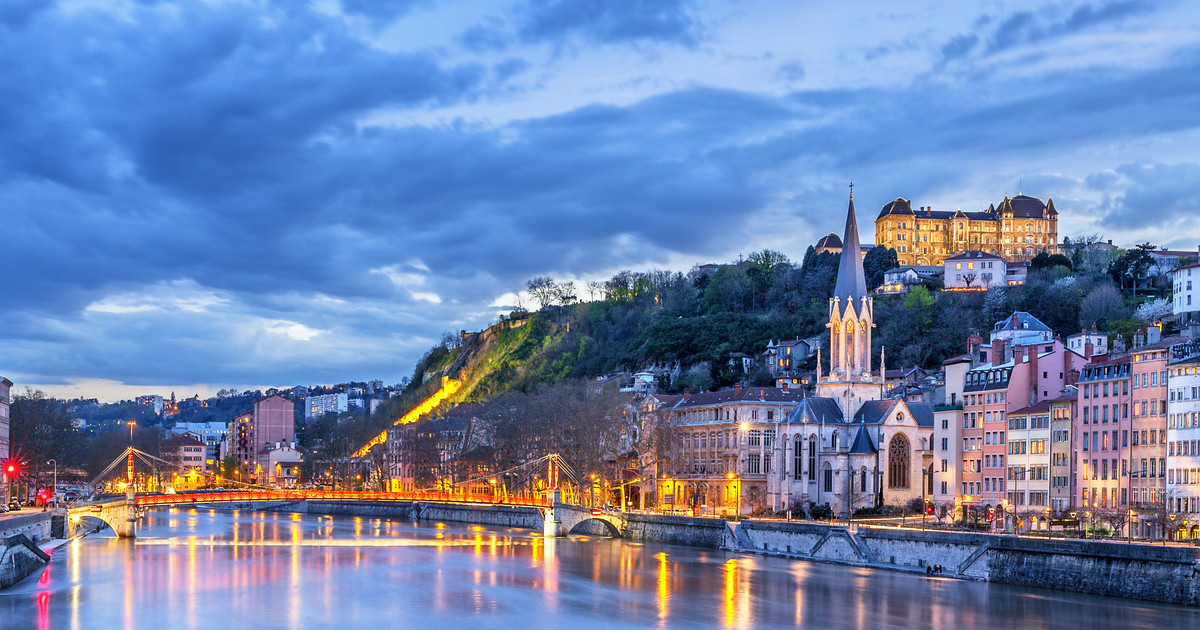 Terytoria Burgundii
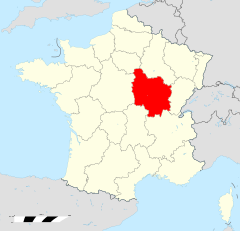 Ariusz
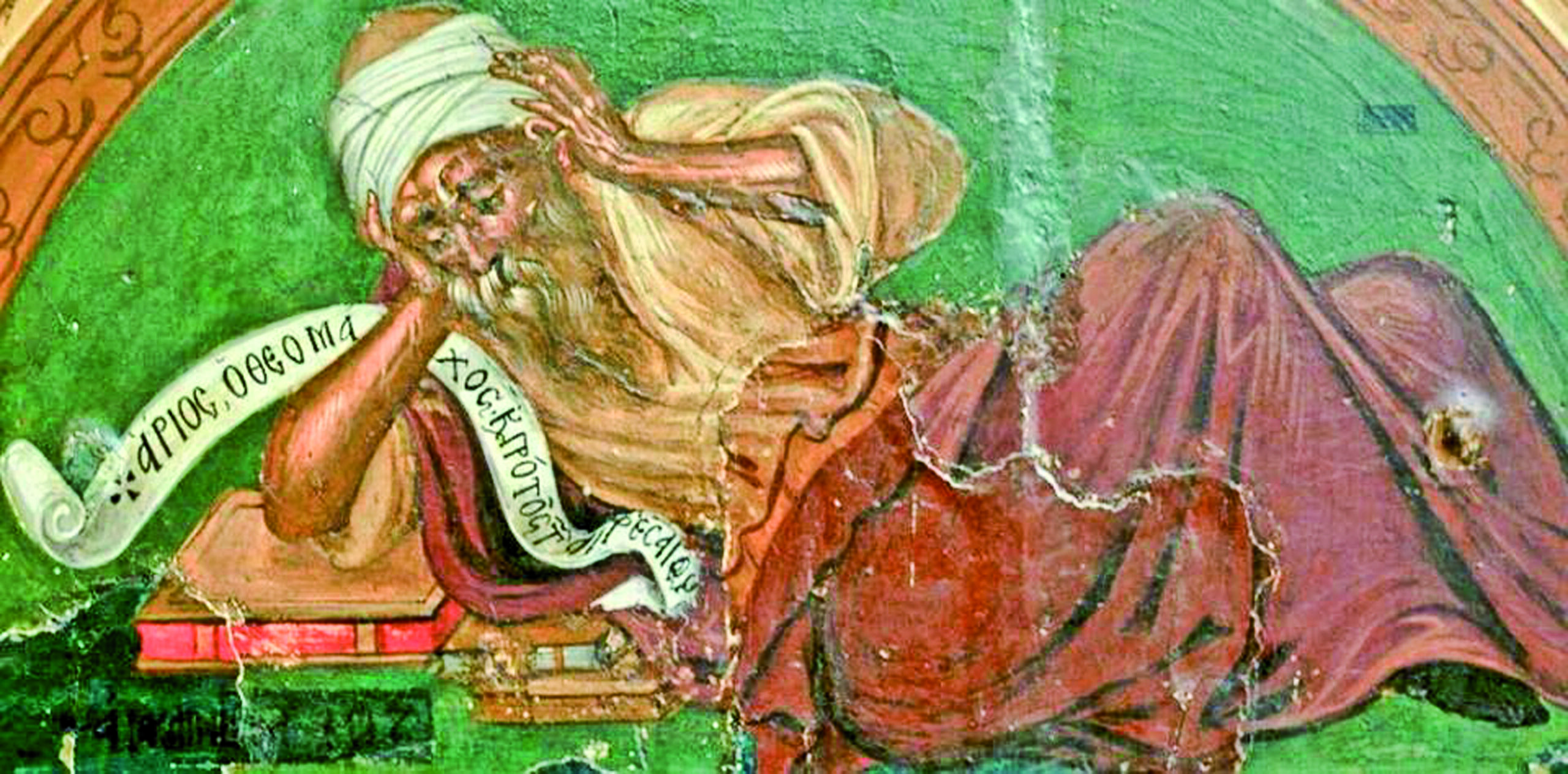 Klasztor św. Maurycego w Agaune
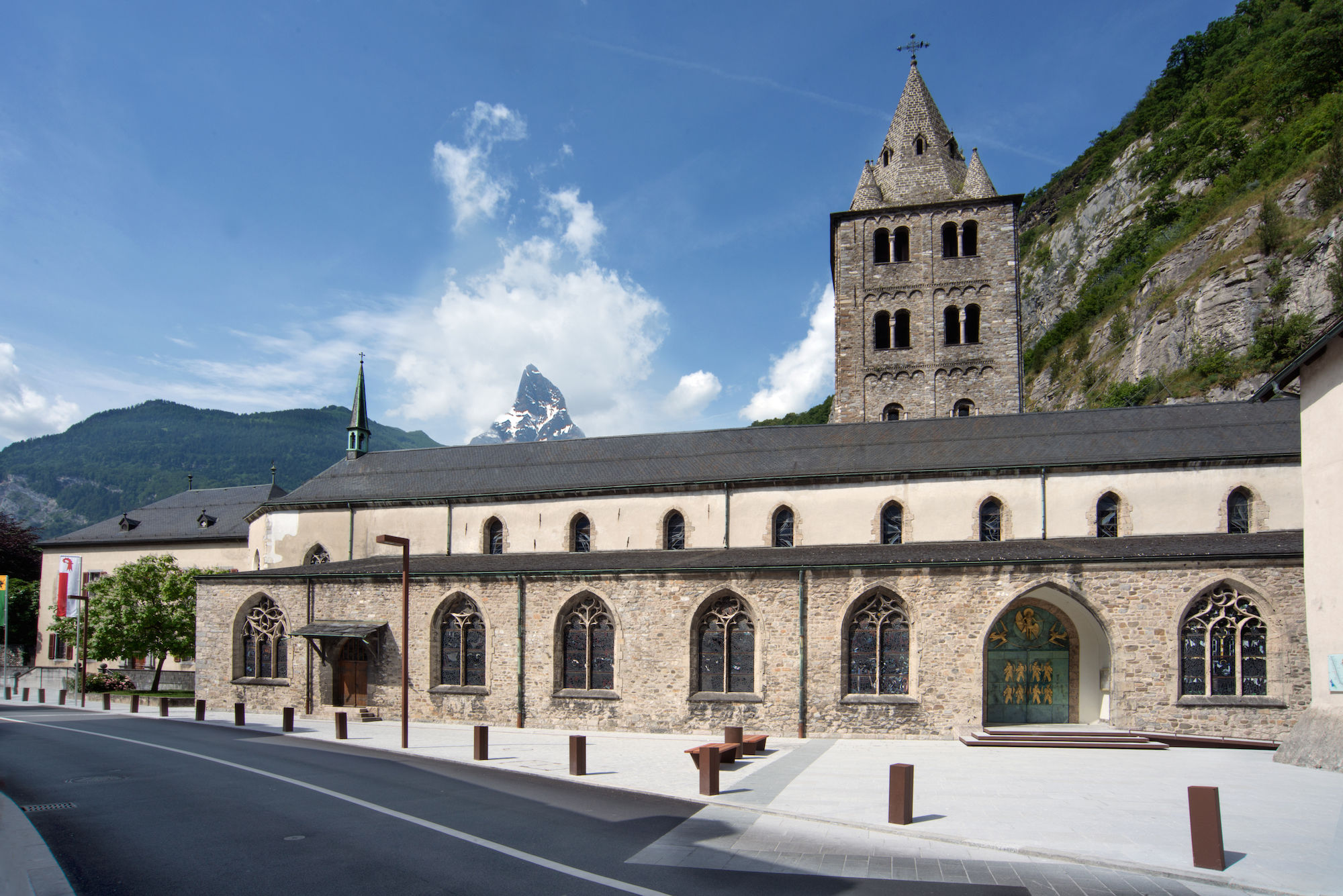 Teodoryk Wielki
Katedra Płocka
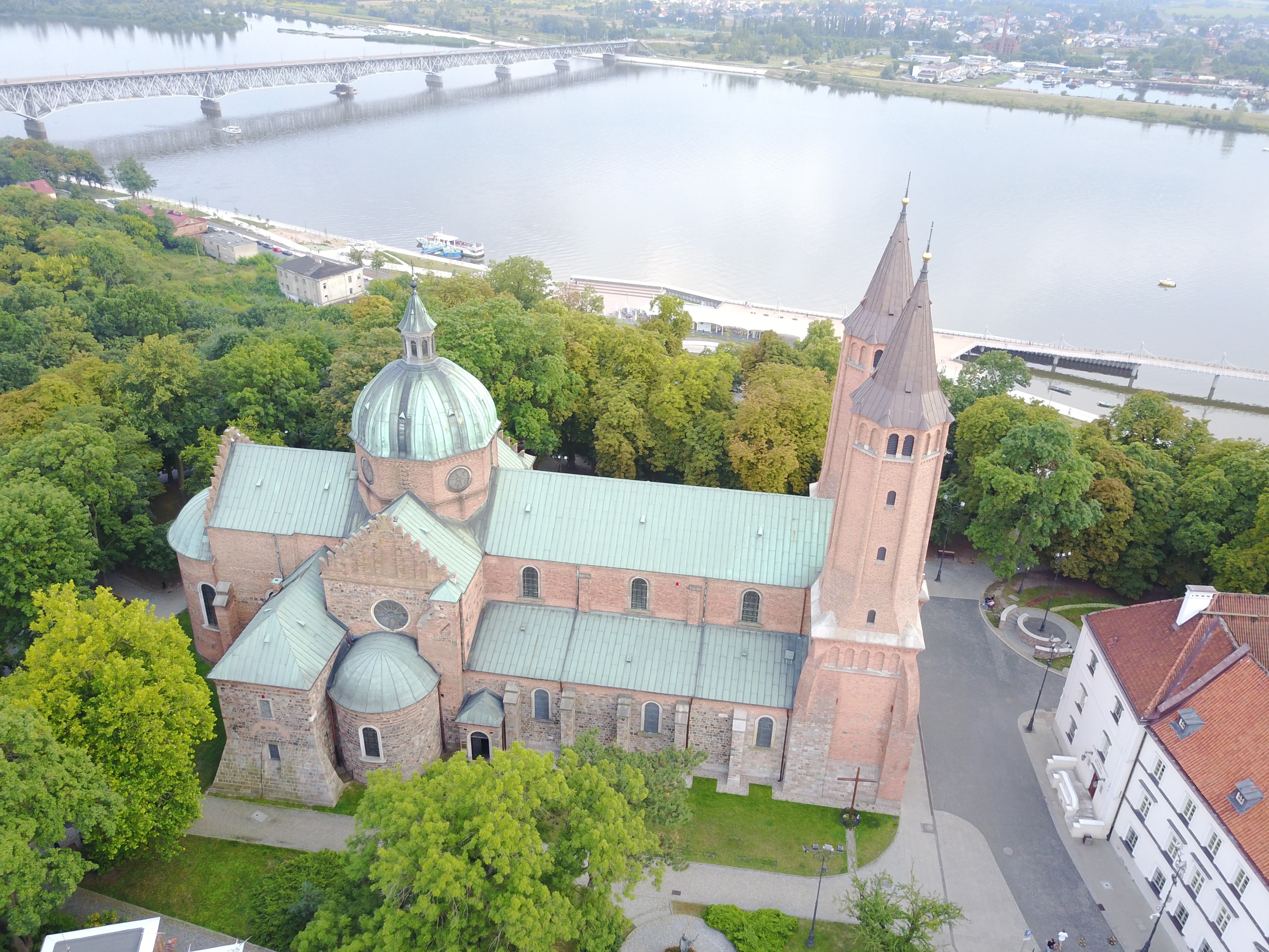 Kaplica św. Zygmunta w płockiej katedrze
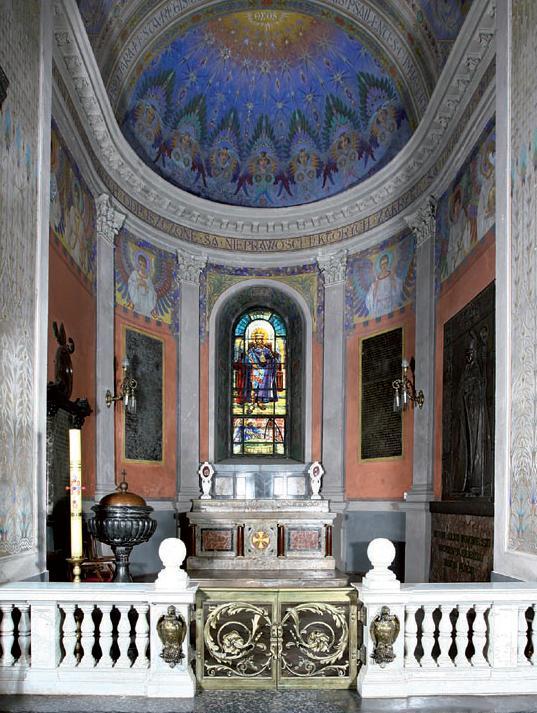 Herma św. Zygmunta
Korona Kazimierza Wielkiego na hermie
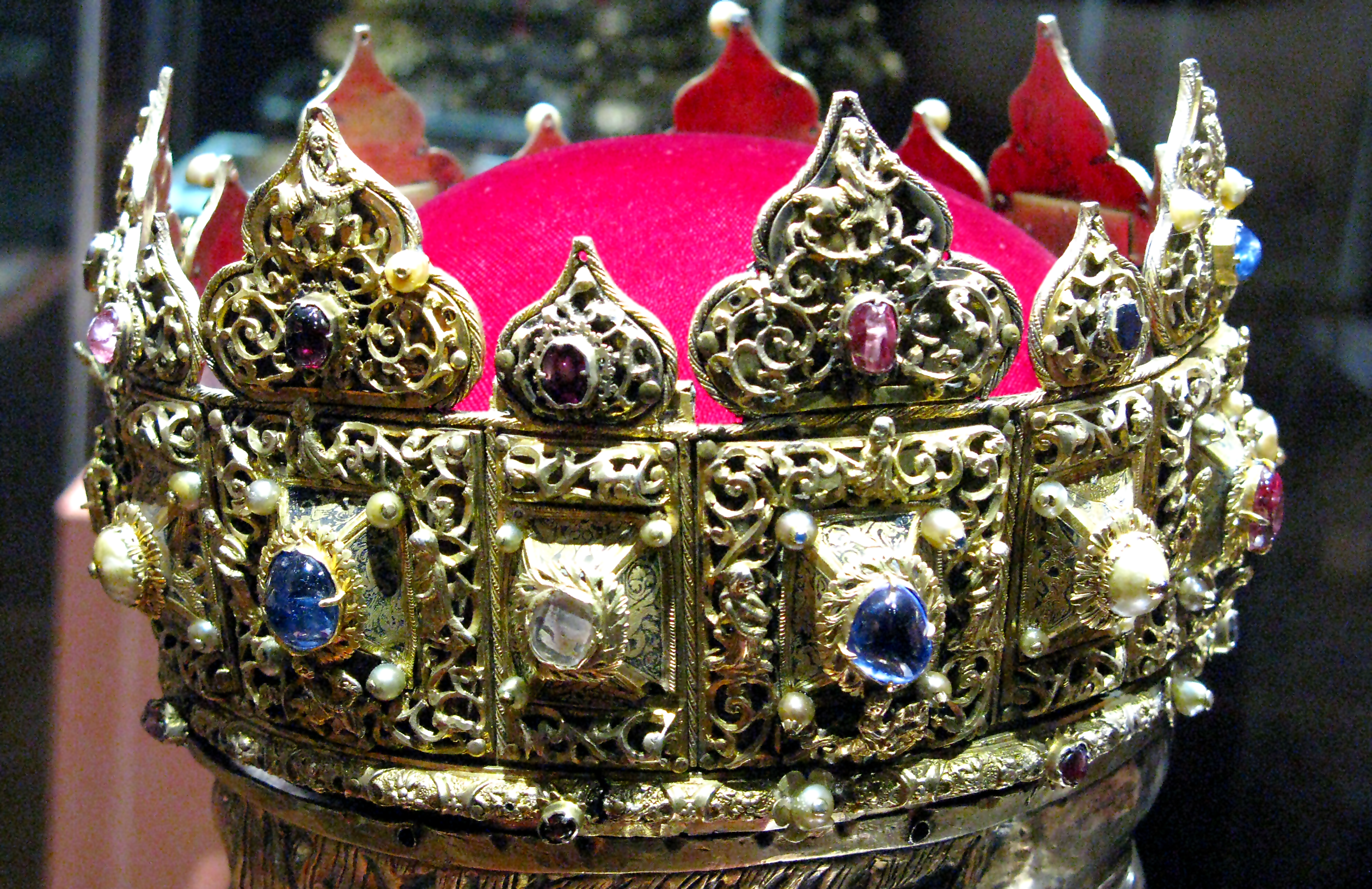